Recent Advances in Augmented Reality
By R. Azuma, Y. Bailot, R. Behringer, S. Feiner, S. Julier, and B. MacIntyre
Presented by Eric Lam and Kathy Tang
What is Augmented Reality?
A system which…
Combines real & virtual objects in real environment
Runs interactively in real time
Registers (aligns) real and virtual objects with each other
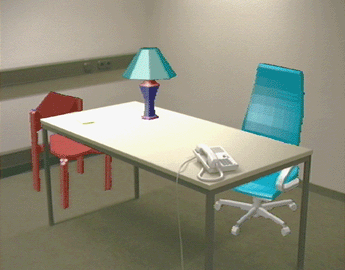 Milgram’s reality-virtuality continuum
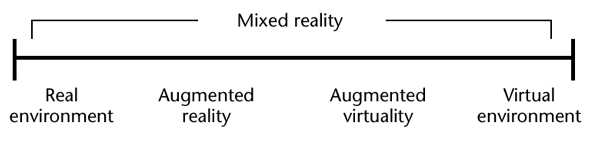 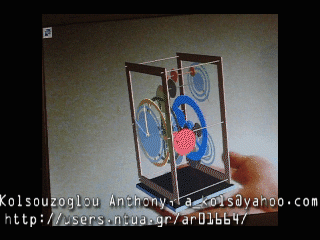 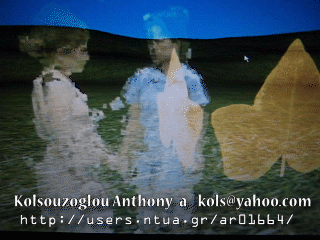 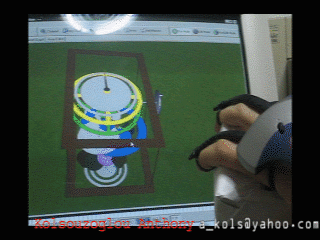 an Augmented Reality space is a physical space where virtual elements have been integrated
a completely physical space which has no virtual elements
an Augmented Virtuality space is a virtual space where physical elements have been integrated
a completely virtual space which has no physical elements
Overview
Enabling technologies
Interfaces and visualization
Visualization problems
New applications
Future work
Enabling Technologies
Displays
Head-worn displays (HWD)
Handheld displays
Projection displays
Problem areas
New tracking sensors and approaches
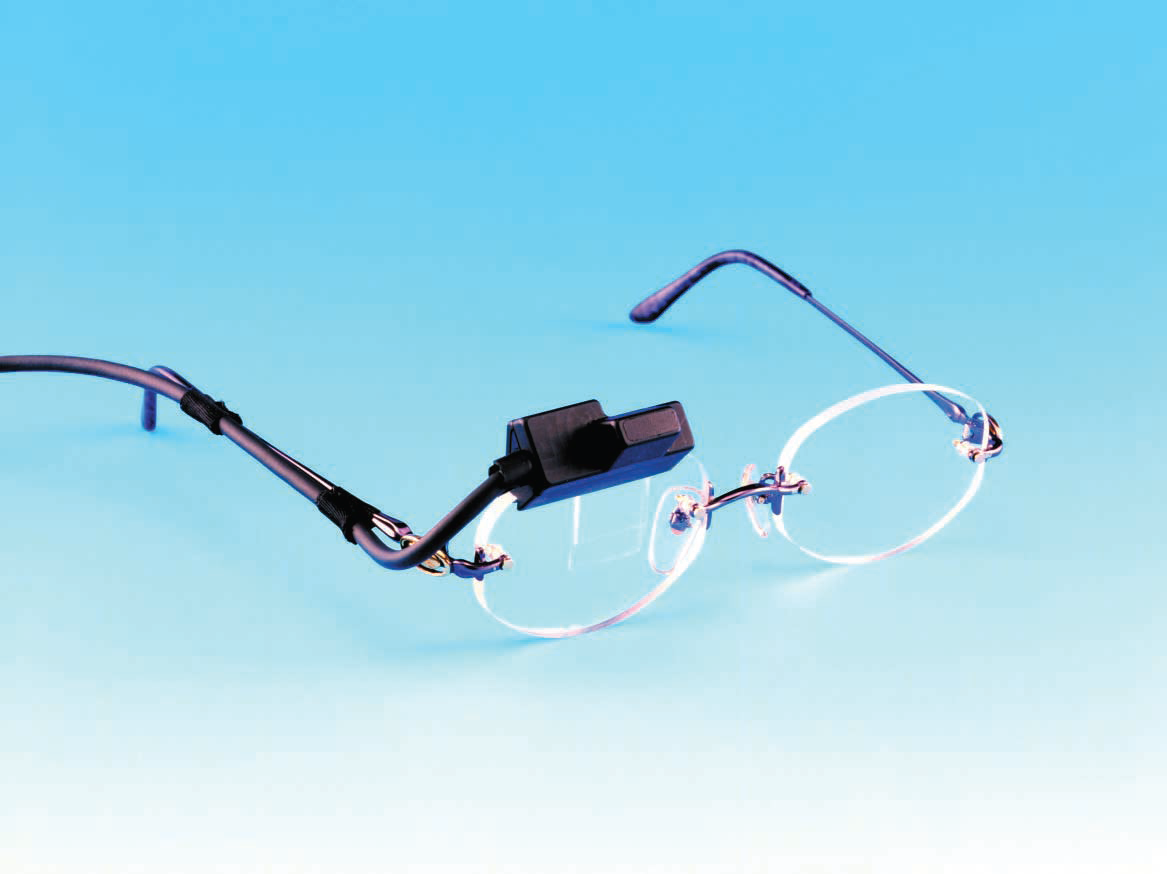 Enabling Technologies
Displays – head worn displays
Types of HWD:
Optical see-through
Video see-through
Retinal Display
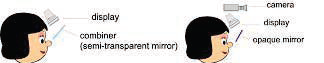 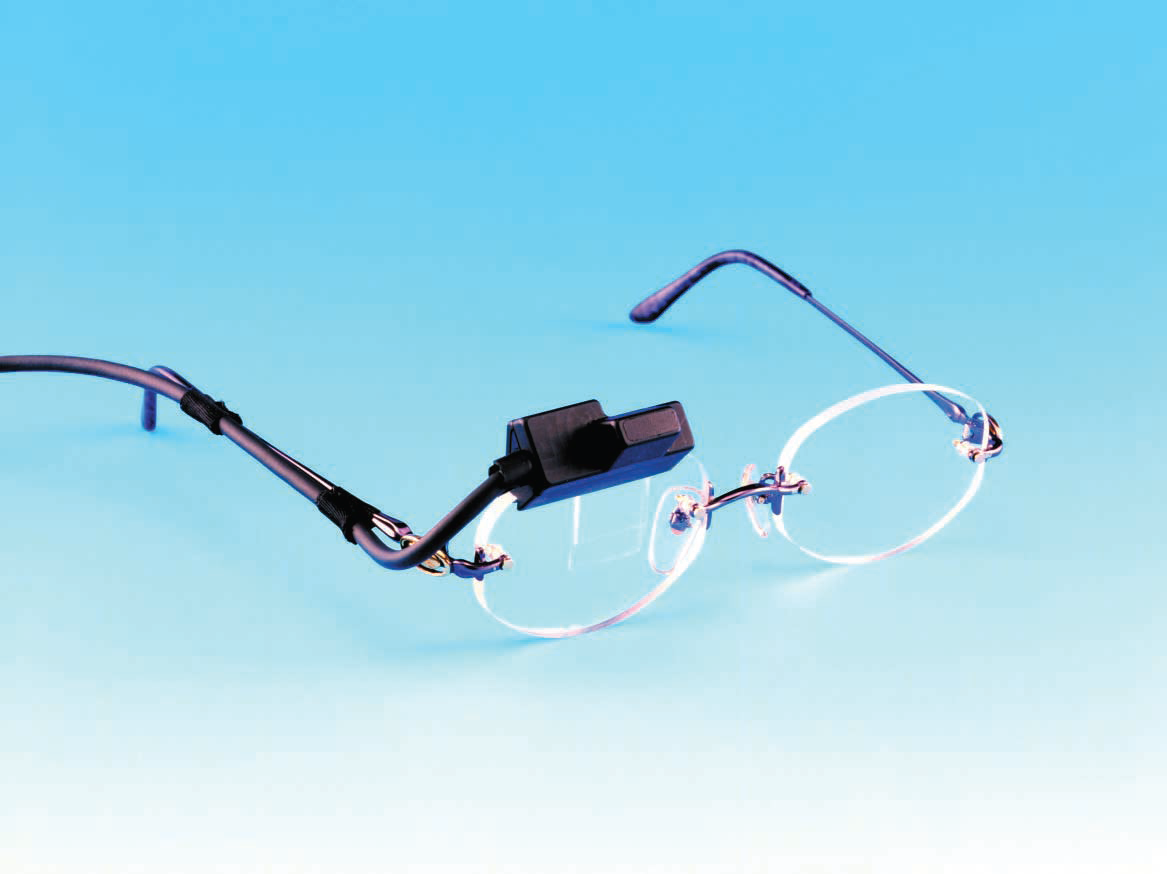 Enabling Technologies
Displays – head worn displays
Characteristics:
No larger than pair of sunglasses
Lightweight
Minolta eyeglass display
Enabling Technologies
Displays – handheld displays
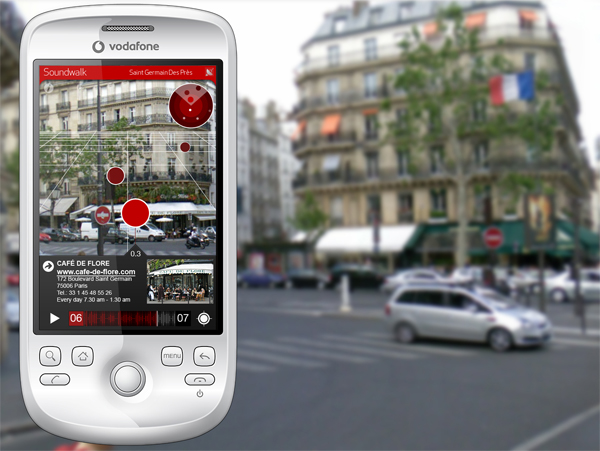 Handheld, flat panel LCD Displays
Camera provides video see-through
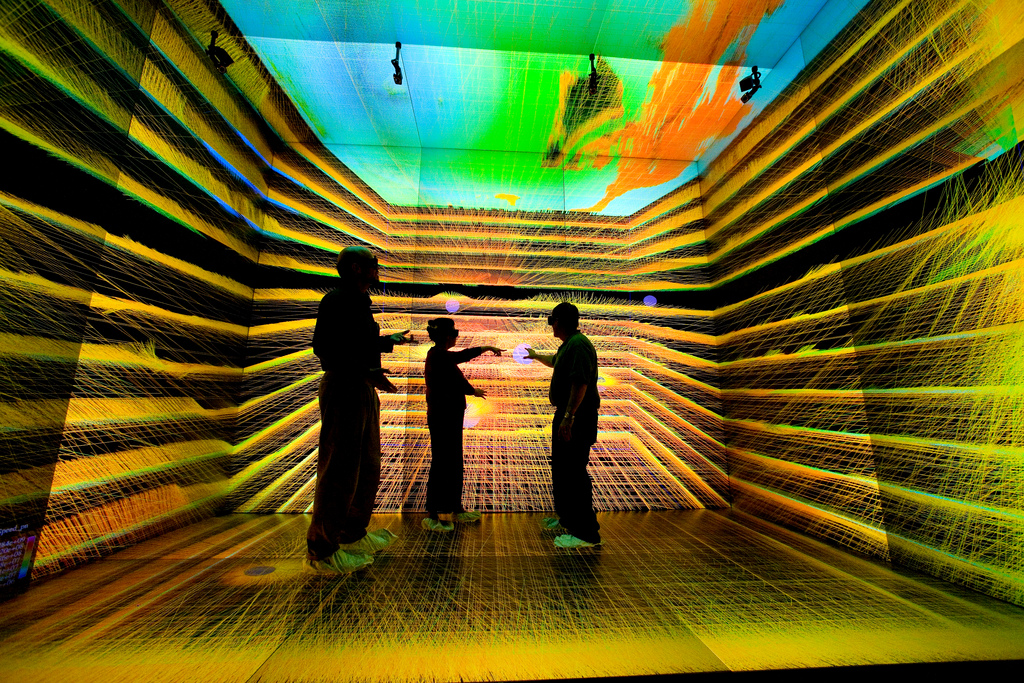 Enabling Technologies
Displays – projection displays
Project directly on physical object to be augmented
Objects coplanar with projection surface
Do not need special eyewear
Enabling Technologies
Displays – projection displays
Headworn projection displays
Images projected at user’s line of sight
Retroreflective material
Coat target object
Reflects light back at angle of incidence
Different users see different projected images
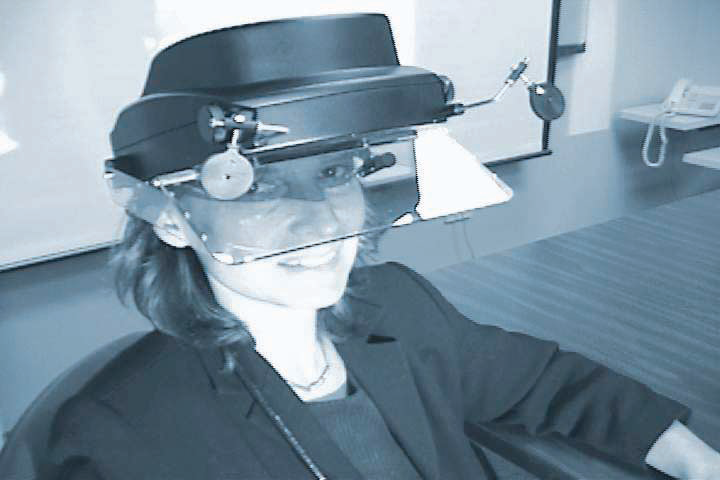 Enabling Technologies
Displays – problems
Insufficient brightness, resolution, field of view (see-through displays)
Virtual objects can’t completely occlude real ones
Display system alignment for eye
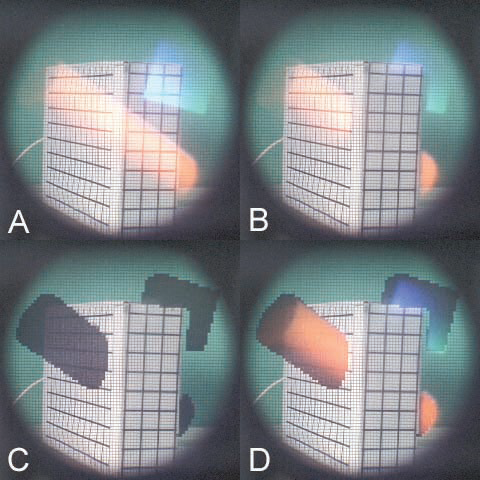 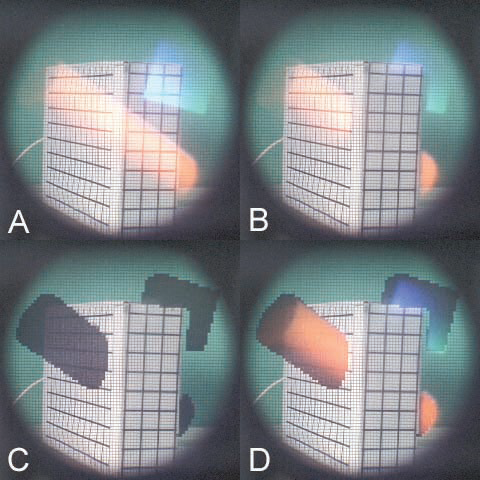 a) Transparent overlay, b) Transparent overlay w/ real world depth, c) LCD panel blocksareas to be occluded, d) opaque overlay blocking selected pixels
Enabling Technologies
Displays
New tracking sensors and approaches
Environment sensing
Outdoor, unprepared environments
Enabling Technologies
New tracking sensors and approaches
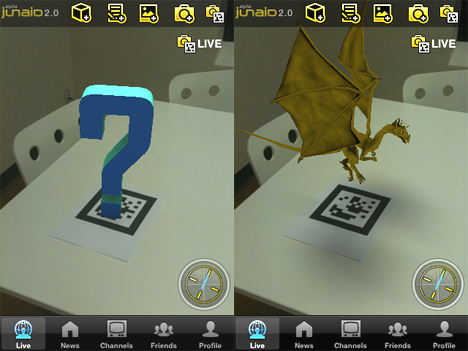 Environment sensing
Effective AR needs: 1) user’s position & orientation, 2) position of objects, 3) depth map
Video tracking
Place markers in environment
Hybrid systems (video + magnetic sensors, video + accelerometer) have better performance
Enabling Technologies
New tracking sensors and approaches
Outdoor, unprepared environments
Outdoor & mobile AR apps
Not practical to cover environment with markers
Compass/gyroscope tracker (orientation)
GPS (position)
Unprepared environments
Rely on tracking visible natural features
Track horizon silhouette (given database of environment)
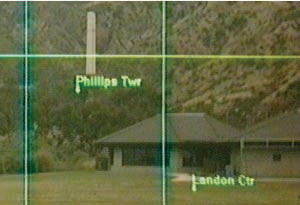 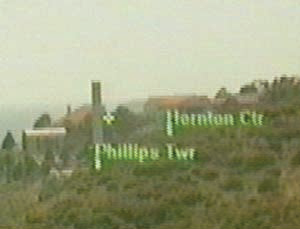 Overview
Enabling technologies
Interfaces and visualization
Visualization problems
New applications
Future work
Interfaces and Visualization
Utilizing Heterogeneous devices
Leverage advantage of different displays
Multiple interaction techniques
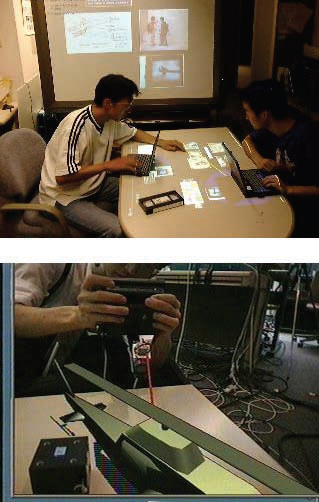 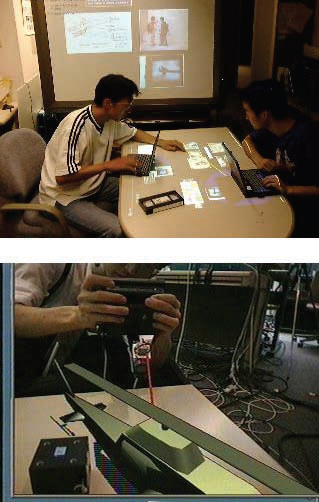 Interfaces and Visualization
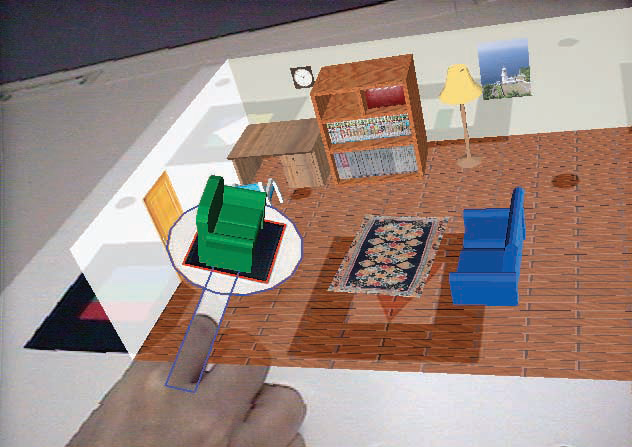 Integrate virtual & physical through tangible interfaces
Overview
Enabling technologies
Interfaces and visualization
Visualization problems
New applications
Future work
Visualization Problems
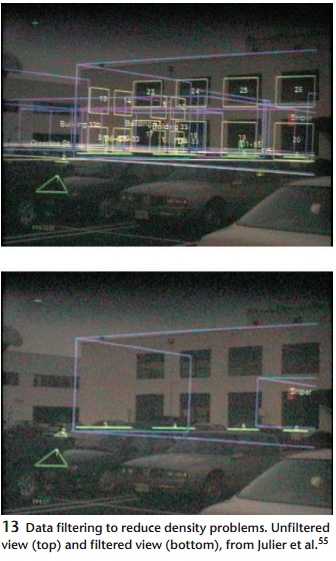 Errors and data density
Measured location may not be accurate
May cause visible registration error
Environment may be cluttered with information and become unreadable
Use filtering technique to remove clutter
Visualization Problems
Advanced rendering
Mediated reality
Adding and removing objects
Photorealistic rendering
Real time rendering
Capture environmentally illumination and reflectance
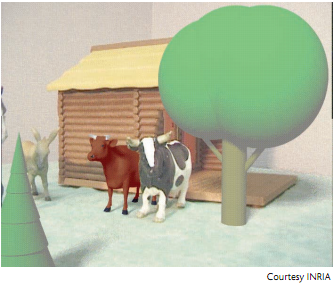 Visualization Problems
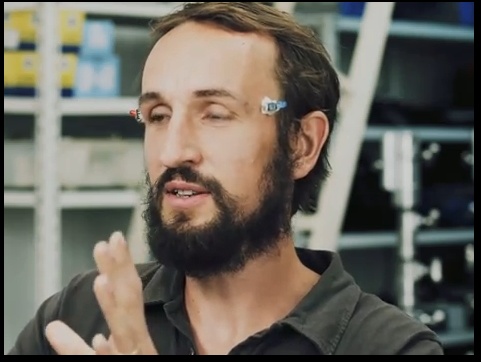 Perceptual and human factors
Latency
Depth perception
Adaptation
Fatigue and eye strain
Overview
Enabling technologies
Interfaces and visualization
Visualization problems
New applications
Future work
New Applications
Mobile
Navigation
Situational awareness
Geolocated information
Collaborative 
Commercial
New Applications - Mobile
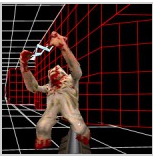 Touring Machine – Columbia University
Compass, GPS, inclinometer
Battlefield Augmented Reality System
ARQuake
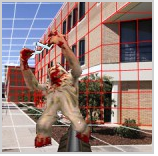 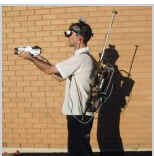 New Applications - Collaborative
Goals
Seamless integration with existing tools and practices
Enhance practice by supporting remote and collocated activities that would otherwise be impossible
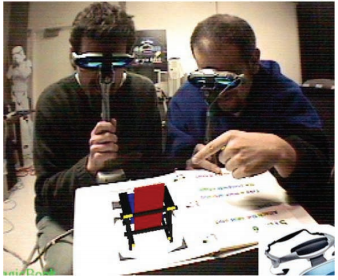 New Applications - Commercial
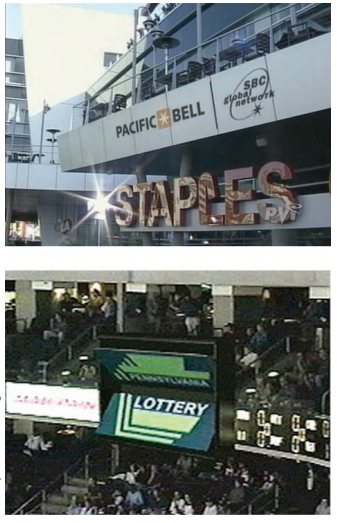 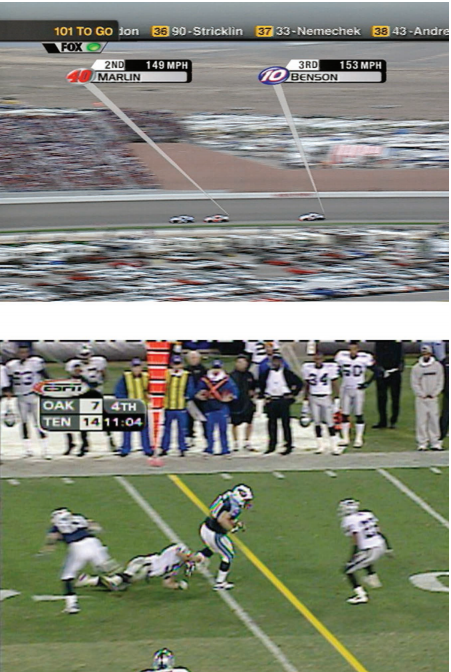 Football
Hockey
FoxTrax system
NASCAR
Advertisement
Overview
Enabling technologies
Interfaces and visualization
Visualization problems
New applications
Future work
Future Work
Few projects have gone past lab-based prototypes
Three obstacles
Technological
User interface
Social acceptance
Future Work – Technological
Technology needs to be…
Lighter
Cheaper
Less power consuming
Computationally powerful
Accurate
Easy to use
Portable
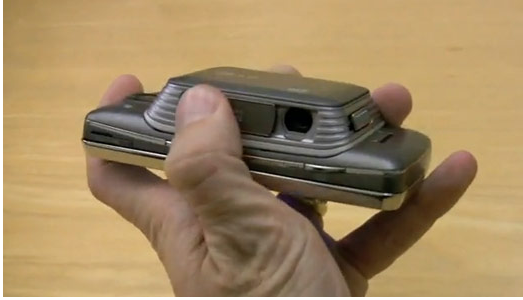 Future Work – User Interface
How do we…
Identify what data to provide
Present data in the most effective manner
Make user queries and reports effective
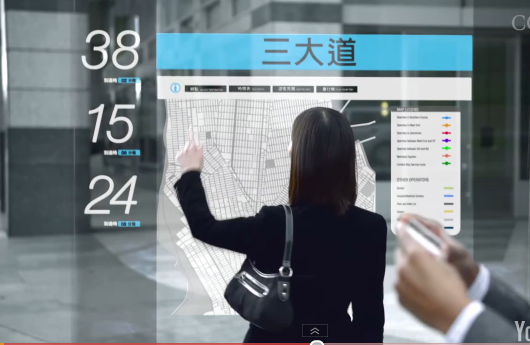 Future Work – Social Acceptance
How do we persuade a user to wear an AR system?

Issues include but not limited to…
Fashion
Privacy concerns
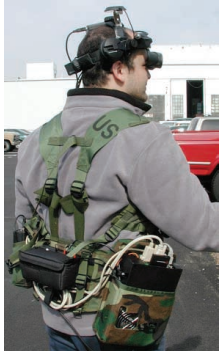 Q&A